PASIRUOŠĘS PALIKTI
Socialiniai aspektai ir tradicijos
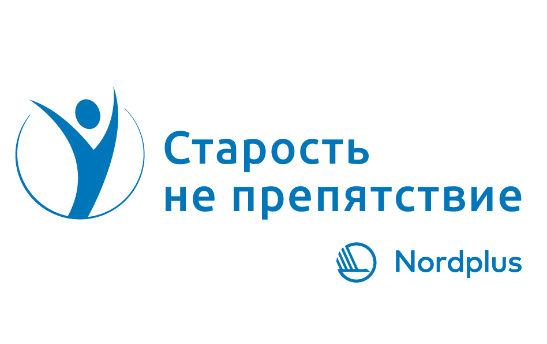 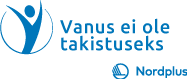 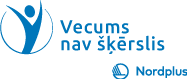 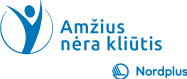 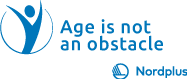 [Speaker Notes: Mirtis yra visuotinė patirtis, su kuria galiausiai susidursime visi. Mes siejame mirtį su senatve, tačiau mirtis pasireiškia visą gyvenimo laikotarpį.]
Mirties supratimo ugdymas
Vidutinio amžiaus:
Gyvybei pavojinga liga yra dažniausia vidutinio amžiaus suaugusiųjų mirties priežastis
Šie suaugusieji labiau supranta ir priima mirtį, tačiau taip pat turi daug baimių (daugiau nei bet kuriuo kitu gyvenimo laikotarpiu)
Sąvokos apie mirtį:
Negrįžtamumas
Galutinumas (nefunkcionalumas)
Priežastinis ryšys
Neišvengiamumas (universalumas)
Iki 5 metų vaikai mirtį laiko laikina, pavyzdžiui, miega
Galimybė pabusti (pavyzdžiui, Miegančioji gražuolė)
Nesusipratimas gali turėti emocinių pasekmių. Vaikai gali kaltinti save, savo elgesį
Paauglių požiūris į mirtį taip pat nerealus ir dažnai labai romantiškas
Asmeninė fabula (įsitikinimai, kad jie yra unikalūs ir ypatingi) sukelia nepažeidžiamumo jausmą
2
[Speaker Notes: Negrįžtamumas - reiškia mirties pastovumą. Vaikai gali suvokti, kad mirusysis išvyko į kelionę, ir gali supykti, kai tas asmuo negrįžta.
Galutinumas (nefunkcionalumas) - būsena, kurioje visos gyvybės funkcijos visiškai nutrūksta. Maži vaikai dažnai priskiria gyvenimą visiems daiktams. Tai vadinama „animizmu“. Jie gali bijoti, kad miręs žmogus negalės „pamatyti“ karste, kai jis bus uždarytas, nes negali suprasti „visų gyvenimo funkcijų pabaigos“, kuri įvyksta mirus.
Priežastinis ryšys - vaikams reikia padėti suprasti tikrąsias mirties priežastis. Magiškas mąstymas gali priversti vaiką prisiimti atsakomybę už artimo žmogaus mirtį, padaręs išvadą, kad jo blogos mintys ar nesusiję veiksmai buvo asmens mirties priežastis, sukėlusi per didelę kaltę.
Neišvengiamumas (universalumas) - viskas, kas gyva, ilgainiui turi mirti. Iš pradžių vaikai gali galvoti apie save ir savo šeimos narius apie nemirtingus. Tada, kai kas nors miršta, jie bijo, kad visi artimi žmonės mirs. Svarbu padėti vaikams suprasti, kad kiekvienas žmogus turi savo laiką mirti.

Kūdikiai ir maži vaikai - net maži vaikai gali pajusti, kad kažkas negerai, kai kas nors mirė. Jei įmanoma, svarbu nepažeisti rutinos. Taip pat venkite atsiskyrimo nuo mažų vaikų. Tai pasako jūsų vaikui, kad kažkas negerai, tačiau tai nėra jo kaltė ir viskas bus gerai. Norėdami paaiškinti, kas yra negerai, galite naudoti konkrečius ir paprastus terminus. "Močiutės nebėra čia, ir mes visi jos labai ilgimės".
Ikimokyklinio amžiaus vaikai - šie vaikai pripažįsta mirtį, tačiau jie mato mirtį kaip kažkokią laikiną. Svarbu su jais vartoti paprastą, aiškią kalbą. Venkite sakyti: „Ji nuėjo miegoti“ arba „mirė“. Maži vaikai nesupras šių frazių ir gali sukelti dar daugiau baimės. Jei močiutė eitų miegoti ir niekada negrįžtų, galbūt neturėčiau eiti miegoti ... Vietoj to galėtumėte pasakyti: „Močiutė mirė. Tai reiškia, kad jos kūnas nustojo veikti. Nebegalėsime jos pamatyti, ir visi jos labai ilgėsimės “. Paprasčiau - vaikai gali apdoroti tik tiek informacijos. Bet jūs taip pat galite priminti savo vaikui, kad mes visada turėsime savo prisiminimus. Religinėms šeimoms religinių paaiškinimų naudojimas gali būti prasmingas ir naudingas. Tačiau vaikams gali būti painu, jei religija šeimoje aptariama tik tada, kai įvyksta mirtis.
Mokyklinis amžius - šioje amžiaus grupėje klausymasis gali būti naudingesnis nei kalbėjimas. Šie vaikai keičiasi taip greitai, kad gali būti sunku tiksliai žinoti, kiek jie supranta. Pradėkite paprasčiausiai paklausdami ... Galite padėti išsiaiškinti daug ir sumaištį bei nesusipratimą. Sąžiningai atsakykite į jų klausimus. Ir atminkite, sielvartas yra procesas. Suteikite savo mokyklinio amžiaus vaikams daug galimybių kalbėti apie savo jausmus ir baimes.
Paaugliai - paaugliai vaikai supranta suaugusiojo mirtį, tačiau neturi suaugusiojo galimybių bendrauti ar susidoroti. Po mirties jie turi daug minčių ir emocijų, su kuriomis galbūt nežino, kaip elgtis. Jie gali pradėti bijoti savo mirties arba abejoti gyvenimo ir mirties „teisingumu“. Daugelis paauglių reaguos į šiuos jausmus elgdamiesi ar elgdamiesi rizikingai. Kad ir kaip stengtumėtės, jūsų paauglys gali nenorėti apie tai kalbėti. Kantrybė yra nepaprastai svarbi (net labiau nei įprasta), tačiau nereikėtų priimti blogo elgesio.

Mirtis yra sunki, ypač vaikams, kurie vis dar bando išsiaiškinti pasaulį. Padėdami savo vaikams susidoroti su mirtimi, būkite kantrūs ir būkite pasiruošę.]
Mirtis ir socialinis gyvenimas
Socialiniai santykiai labai veikia individo gyvenimo patirtį
Mirus mylimam žmogui, žmonės dažnai iš esmės keičia gyvenimą
Tėvo, bendraamžio ar kito artimo žmogaus mirtis siejama su įvairiomis psichologinėmis kovomis:
Baimės jausmas
Kaltė
Nerimas
Bejėgiškumas
Pyktis
Aukšti klinikinio distreso testų rezultatai
Depresija
Kiti psichologiniai simptomai
3
[Speaker Notes: Socialiniai santykiai labai veikia individo gyvenimo patirtį. Mirus mylimam žmogui, žmonės dažnai iš esmės keičia gyvenimą, įskaitant santykių su kitais pokyčius. Huntingtono universitete atlikto tyrimo metu mokslininkai nustatė, kad tėvų, bendraamžių ar kito artimo žmogaus mirtis buvo susijusi su įvairiomis psichologinėmis kovomis: baimės, kaltės jausmu, nerimu, bejėgiškumu ir pykčiu; aukšti klinikinio distreso testų rezultatai; depresija; ir kiti psichologiniai simptomai. Šios asmeninės kovos dažnai apibūdina savęs suvokimo pokyčius. Praradę artimus santykius turi „pertvarkyti ir pertvarkyti“ savo tapatybės ir gyvenimo prasmės sampratas. Tai ypač pasakytina apie šeimos santykių praradimą. Ši priverstinė perkainojimas daro reikšmingą įtaką individo socialinėms konstrukcijoms - būdui, kuriuo jis ar ji yra susiję su kitais. Nors neatidėliotinas sielvarto laikotarpis izoliuoja „atitrūkusius nuo ankstesnių socialinių tinklų“, jie galiausiai yra priversti atkurti santykių modelius su savo socialiniuose tinkluose esančiais. Tyrimai parodė, kad mylimojo mirtis iš tiesų dažnai paveiks individo emocinę išraišką kitų atžvilgiu, taip pat jo socialinio bendravimo stilių ir dažnumą.]
APMĄSTYMAS
Pagalvokite apie skirtingus nuostolius, kuriuos patyrėte savo gyvenime:
Kokią įtaką tai padarė jūsų socialiniam gyvenimui? Kaip susitvarkėte?
4
Laidotuvių ritualai iš viso pasaulio
5
[Speaker Notes: Mirtis yra vienas iš bendrų žmonių giminės vardiklių, tačiau būdai, kuriais mes į ją reaguojame, yra labai skirtingi.
Prieš keturis tūkstančius metų ankstyvoji Dilmuno civilizacija palaidojo savo mirusiuosius tūkstančiuose žemų, cilindro formos bokštų, kurių liekanas iki šiol galima pastebėti taškant Bahreino kraštovaizdį. Majai palaidojo mirusįjį su kukurūzais burnoje, kad pamaitintų sielą kelionės į pomirtinį pasaulį metu. O šių dienų Peru čačapojos gyventojai palaikus padėjo į purunmači - iš molio pagamintą sarkofagą -, kuris tada buvo subalansuotas ant aukšto uolos krašto atbrailos, stovėdamas sargybiniu virš savo protėvių žemių.

Mes neturime kreiptis į istorijos knygas, kad atskleistume neįtikėtinai įvairius laidojimo praktikos pavyzdžius. Daugelis išgyveno šimtmečius ir yra įprasti iki šiol; kitos yra palyginti naujos tradicijos, kurias formuoja aplinkosaugos iššūkiai.

Keletas įdomiausių ir įdomiausių būdų, kaip kultūros visame pasaulyje tvarko mirtį:
Tibeto dangaus palaidojimai
Senovės Tibeto dangaus laidojimo praktikoje matoma, kad mirusiojo lavonas pastatytas ant aukštos viršūnės, kad jį suėstų grifai ir kiti plėšrieji paukščiai. Tai gali atrodyti makabriškai svetimoms ausims, tačiau yra ir tvarus, ir atlieka simbolinį tikslą, atspindėdamas budizmo tikėjimo pasekėjų gyvenimo nepastovumą. Lavonas yra ne daugiau kaip išmestas apvalkalas; siela jau persikėlė link reinkarnacijos. Įdomu tai, kad tai laikoma geru ženklu, jei visas kūnas yra sunaudotas, nes Tibeto papročiai sako, kad net grifai - kaip ir nesukelti - nevalgytų piktų darbų padariusio žmogaus kūno.

Irano tylos bokštai
Dangaus laidojimo sąvoka nėra būdinga Tibeto budistams. Tai taip pat yra pagrindinė zoroastristų tradicija, kai pasekėjai mirusiuosius paguldo ant specialiai sukurto „Tylos bokšto“, dar vadinamo dakma. Zoroastrų įsitikinimu, mirtis laikoma blogiu, o grynos žemės teršimas pūvančia medžiaga laikomas šventvagiška. Vietoj to, kūnai yra veikiami elementų ir paliekami valgyti paukščiams. Zoroastrizmas gimė senovės Irane maždaug prieš 3500 metų, o Tylos bokštus vis dar galima pastebėti taškant šalies kraštovaizdį, ypač istorinio Jazdo miesto apylinkėse. Aštuntajame dešimtmetyje Irane buvo uždrausta naudoti šiuos bokštus laidotuvių tikslais, nors iki šiol - nors ir vis mažėjančiu skaičiumi - tai tęsiasi Indijos mieste Mumbajuje, dar viename zoroastrizmo centre.

Kremavimas ant Varanasio piratų
Ant Gango upės kranto šiaurinėje Utar Pradešo valstijoje įsikūręs Varanasis pritraukia lankytojų - ir piligrimų, ir turistų - iš viso pasaulio. Pagrindinis Varanasio traukos objektas yra laidotuvių ghatai Manikarnika ir Harishchandra. Šios plintančios kremavimo upės pakrantėje dalys yra didelis Varanasio verslas, nes induistai mano, kad kremuoti šventajame mieste bus išlaisvinti iš gyvenimo, mirties ir reinkarnacijos ciklo. Iš tikrųjų paklausa yra tokia didelė, kad Varanasis yra vienintelis Indijos miestas, kuriame laidojimo pirenai dega 24 valandas per parą, septynias dienas per savaitę. Vidutiniškai mieste kasdien sudeginama beveik 200 kūnų. Prieš išnešant į pirus, kūnai spalvingais audiniais sušluojami ir bambukinėmis neštuvomis nusinešami į Gangą vyrų šeimos narių, kad būtų trumpam panardinami į upės vandenis. Palikęs nudžiūti ant ghat laiptų, lavonas nunešamas į degančią duobę ir šeimos padengtas mango mediena arba sandalmedžiu. Joss lazdelės, smilkalai ir sandalmedžio milteliai naudojami užmaskuoti aitrų degančių plaukų ir kūno kvapą. Galiausiai pelenai ir kitos liekanos, kurios netrupėjo per stiprų karštį, surenkamos ir išbarstomos ant Gango.

Pelenai barstomi jūroje Honkonge
Beveik 7,4 mln. Gyventojų supakuoti į mažiau nei 430 kvadratinių mylių plotą, Honkongas būtų ketvirta tankiausiai apgyvendinta šalis planetoje (ar tai būtų šalis, o ne specialus Kinijos administracinis regionas). Kol ji nebuvo suardyta 1990-aisiais, seniausia Honkongo kaimynystėje esantis Kowloon Walled City kvartalas - beveik fiziką nepaisantis tarpusavyje sujungtų bokštų labirintas, prigrūstas mažų butų - buvo laikoma tankiausiai apgyvendinta vieta Žemėje, kur daugiau nei 33 000 žmonių išspaudė vos 6,4 ha. Tai maždaug 119 kartų tankiau nei Niujorke.
Nenuostabu, kad antžeminiai laidojimo sklypai Honkonge yra didžiausią kainą, o nedaugelis turimų kainuoja 380 000–640 000 USD. Iš 48 000 žmonių, kurie kasmet miršta Honkonge, kremuojama 90 proc. Tačiau mieste, kuriame taip gausu žmonių, net ir paprastoje nišoje urnai laikyti yra ketverių metų laukimo sąrašas ir neįtikėtina kainų etiketė. Blogiau, kad Kinijos žmonėms idėja parsinešti urną namo - iš tikrųjų sujungiant gyvųjų ir mirusiųjų pasaulius - tradiciškai buvo tabu. Taigi 2005 m. Honkongo vyriausybė pradėjo skatinti „žaliuosius laidojimus“. Buvo paskirtos trys jūros zonos, skirtos žmonių palaikams išbarstyti; vyriausybės teikiama nemokama keltų paslauga, galinti sutalpinti iki 300 žmonių, perkelia gedinčiuosius į šias vietas ir iš jų, kur palaikai išmetami už borto.
Ikwa ozu, „antrieji palaidojimai“ Nigerijos Igbo žmonėms
Pagal igbų genties, etninės grupės, kilusios iš Nigerijos pietų dalių, tradicijas mirtis reiškia ne gyvenimo pabaigą, o perėjimą į naują pasaulį. Kol nebuvo atlikta ceremonija, vadinama ikwa ozu - laisvai išversta kaip „mirusiųjų šventinimas“, manoma, kad mirusysis negali užimti savo vietos tarp savo protėvių. Nors šių apeigų ypatumai skirtingose ​​bendruomenėse skiriasi, vienas bendras faktorius yra tai, kad jos vyksta po to, kai palaikas palaidotas, todėl tradicija vadinama „antruoju laidojimu“. Šiomis paprastai prabangiomis progomis, kurios trunka nuo kelių dienų iki kelių savaičių, mirusiojo šeima išleidžia nedidelę sumą alkoholiui, gyvuliams ir pramogoms. Kartais atliekamas bandomasis tyrimas siekiant nustatyti, kas, jei kas, buvo atsakingas už mirtį. Apeigoje, vadinamoje ino uno akwa, asmuo, žinomas kaip ada, valgo mėgstamus mirusiojo patiekalus, visiškai tylėdamas, nuo aušros iki sutemų, kad mirusiajam teiktų maistą pomirtiniame gyvenime. Šios ceremonijos yra tokios brangios, kad šeima dažnai laukia keletą mėnesių po laidojimo, kartais jas derindama su didžiąja atminimo ceremonija.

Šokiai su mirusiaisiais Madagaskare
Madagaskare, antroje pagal dydį salų šalyje, mirusieji ir toliau yra svarbūs šeimos gyvenime, net ir po palaidojimo, ceremonijos, vadinamos famadihana, arba „kaulų virtimo“ dėka. Kas penkerius - septynerius metus kūnai iškasami iš protėvių kriptų. Šeimos nariai atsargiai nuplėšia laidojimo drabužius ir apgaubia šviežiomis drobulėmis, po kurių svečiai geria, kalbasi ir šoka su išėjusiaisiais. Prieš pat saulei leidžiantis, kūnai vėl įtraukiami, apverčiami aukštyn kojomis ir kripta užplombuojama dar penkerius – septynerius metus. Ceremonija - vertinama kaip džiugi proga - kyla iš įsitikinimo, kad mirusieji kitam gyvenimui pereina tik visiškai suirus kaulams. Kūnai, kurie niekada nebuvo ekshumuoti, egzistuoja tam tikra apgaule; nėra gyvojo ar protėvių pasaulio dalis.

Ganos fantazijos karstai
Ga kultūroje manoma, kad mirusieji yra daug galingesni už gyvuosius, galintys daryti įtaką savo artimiesiems, todėl šeimos daro viską, kad mirusysis būtų jiems užuojautos, o ne kerštingas. Be to, sakoma, kad mirusieji tęsia savo gyvenimo profesiją pomirtiniame gyvenime ir turi būti palaidoti tame, kas atspindi jų darbą. Šeimos užsako specialius gamintojus sukurti įmantrius karstus (vadinamus „fantazijos karstais“) bet kokio pavidalo ir dydžio, pradedant sportbačiais, baigiant valtimis ir baigiant „Coca-Cola“ buteliais. Pranešama, kad ši tradicija susilaukė tarptautinio dėmesio. Pranešama, kad buvę JT generalinis sekretorius Kofi Annanas ir buvęs JAV prezidentas Billas Clintonas lankėsi visame pasaulyje žinomo fantastinių karstų gamintojo Paa Joe dirbtuvėse. Manoma, kad vienas iš Clinton pirmtakų Jimmy Carteris netgi įsigijo du fantastinius karstus.

Filipinų Igorotų genties kabantys karstai
Kilę iš šiaurinių Luzono salos provincijų Filipinuose, igorotai praktikuoja senovinį laidotuvių paprotį, pagal kurį pagyvenę žmonės drožia savo karstus, kurie mirę surišami arba prikalami prie uolos šono. Teigiama, kad tradicija, skaičiuojama nuo 2000 metų, sumažina atstumą tarp mirusiojo ir jų protėvių dvasios. Prieš dedant į karstą, lavonas pasodinamas ant „mirties kėdės“, surištos lapais ir vynmedžiais, tada uždengiamas antklode. Kūnas rūkomas, kad būtų išvengta irimo, todėl artimieji kelias dienas gali pagerbti. Prieš skrynią pakeldami uolos paviršiumi į paskutinę poilsio vietą, gedintieji leidžia per pūvantį kūną patekti skysčiams, tikėdami, kad tai atneš sėkmę.

Šiuolaikinės mumijos stebi Papua Naujosios Gvinėjos anga gentį
Egipte mumifikacija užgeso tarp IV ir VII amžių po Kristaus, tačiau senovės tradicija tarp Papua Naujosios Gvinėjos angų gyventojų yra gyva. Mumifikuojant jų palaikus, išvykusieji gali būti lengviau prisimenami nei tada, jei jie būtų palaidoti po žeme, ir po mirties gali toliau saugoti savo šeimas. Nors dabar mažiau paplitęs nei iki krikščionių misionierių atvykimo 20 amžiaus viduryje, mumifikacija vis dar vyksta atokioje, kalnuotoje Morobės provincijoje.]
Laidotuvių ritualai iš viso pasaulio
6
[Speaker Notes: Ganos fantazijos karstai
Ga kultūroje manoma, kad mirusieji yra daug galingesni už gyvuosius, galintys daryti įtaką savo artimiesiems, todėl šeimos daro viską, kad mirusysis būtų jiems užuojautos, o ne kerštingas. Be to, sakoma, kad mirusieji tęsia savo gyvenimo profesiją pomirtiniame gyvenime ir turi būti palaidoti tame, kas atspindi jų darbą. Šeimos užsako specialius gamintojus sukurti įmantrius karstus (vadinamus „fantazijos karstais“) bet kokio pavidalo ir dydžio, pradedant sportbačiais, baigiant valtimis ir baigiant „Coca-Cola“ buteliais. Pranešama, kad ši tradicija susilaukė tarptautinio dėmesio. Pranešama, kad buvę JT generalinis sekretorius Kofi Annanas ir buvęs JAV prezidentas Billas Clintonas lankėsi visame pasaulyje žinomo fantastinių karstų gamintojo Paa Joe dirbtuvėse. Manoma, kad vienas iš Clinton pirmtakų Jimmy Carteris netgi įsigijo du fantastinius karstus.

Filipinų Igorotų genties kabantys karstai
Kilę iš šiaurinių Luzono salos provincijų Filipinuose, igorotai praktikuoja senovinį laidotuvių paprotį, pagal kurį pagyvenę žmonės drožia savo karstus, kurie mirę surišami arba prikalami prie uolos šono. Teigiama, kad tradicija, skaičiuojama nuo 2000 metų, sumažina atstumą tarp mirusiojo ir jų protėvių dvasios. Prieš dedant į karstą, lavonas pasodinamas ant „mirties kėdės“, surištos lapais ir vynmedžiais, tada uždengiamas antklode. Kūnas rūkomas, kad būtų išvengta irimo, todėl artimieji kelias dienas gali pagerbti. Prieš skrynią pakeldami uolos paviršiumi į paskutinę poilsio vietą, gedintieji leidžia per pūvantį kūną patekti skysčiams, tikėdami, kad tai atneš sėkmę.

Šiuolaikinės mumijos stebi Papua Naujosios Gvinėjos anga gentį
Egipte mumifikacija užgeso tarp IV ir VII amžių po Kristaus, tačiau senovės tradicija tarp Papua Naujosios Gvinėjos angų gyventojų yra gyva. Mumifikuojant jų palaikus, išvykusieji gali būti lengviau prisimenami nei tada, jei jie būtų palaidoti po žeme, ir po mirties gali toliau saugoti savo šeimas. Nors dabar mažiau paplitęs nei iki krikščionių misionierių atvykimo 20 amžiaus viduryje, mumifikacija vis dar vyksta atokioje, kalnuotoje Morobės provincijoje. Šis procesas labai skiriasi nuo senovės Egipto metodų, todėl sėdintis lavonas tris mėnesius rūkomas virš riaumojančios liepsnos, kad būtų išvengta irimo. Kai jis išsipūtė, kūnas iškišamas lazdelėmis, kad nutekėtų skysčiai. Nė vienai kūno daliai, įskaitant skysčius ir vidaus organus, negalima liesti žemės. Kai mumifikacija bus baigta, mirusysis pririšamas prie kėdės ir nešamas ant uolos viršūnės ešerio, kur jie sėdi šalia savo vyresniųjų, žiūrėdami į kaimą.

Tana Toraja rytinėje Indonezijoje
Tana Toraja rytinėje Indonezijoje laidotuvės yra nemalonūs reikalai, apimantys visą kaimą. Jie gali trukti nuo dienų iki savaičių. Šeimos ilgą laiką taupo, kad pritrauktų išteklius gausiai laidotuvėms, kur aukos vandens stumbrai velionio sielą išneš į pomirtinį gyvenimą. Iki tos akimirkos, kuri gali įvykti praėjus keleriems metams po fizinės mirties, miręs giminaitis vadinamas tiesiog „sergančiu asmeniu“ ar net „miegančiu“. Jie įrengia specialius kambarius šeimos namuose, kur jie simboliškai maitinami, prižiūrimi ir išnešami - tai vis dar yra jų giminaičio gyvenimo dalis.

Naujojo Orleano džiazo laidotuvės. Tai vienas iš prototipinių Naujojo Orleano, Luizianos, vaizdų: audringa, džiazo atspalvio laidotuvių procesija. Susilieję Vakarų Afrikos, Prancūzijos ir Afrikos ir Amerikos tradicijos, laidotuvės Naujajame Orleane sukuria unikalią pusiausvyrą tarp džiaugsmo ir sielvarto, nes gedintiesiems vadovauja eisenos grupė. Iš pradžių grupė groja sielvartaujančius režisūras, tačiau, palaidojus kūną, jie pereina prie nuotaikingos natos. Katartiniai šokiai paprastai yra renginio dalis, skirta mirusiojo gyvenimui atminti.Ghana’s fantasy coffins]
Mitai ir faktai apie laidotuves
7
[Speaker Notes: Į laidotuves kartais žiūrima kaip į gana liguistą pokalbio temą. Be to, jei liūdite, surūšiuoti mirtį supančius praktinius dalykus kartais gali pasijusti pribloškiantys. Tačiau laidotuvės neturi būti tabu tema. Tiesą sakant, kuo daugiau atvirai kalbame apie gyvenimo pabaigą, tuo lengviau ją lengviau tvarkyti. Žinojimas, kas vyksta prieš laidotuves, jų metu ir po jų, taip pat gali būti daug mažiau baisus procesas.

Keletas labiausiai paplitusių laidotuvių ir sielvarto mitų:
Mitas: sunku kalbėti apie mirtį
Tiesą sakant, sunkiau apie tai nekalbėti, nes tai palieka tiek daug neatsakytų klausimų ir sprendimų, kuriuos reikia priimti vienu iš emociškai sunkiausių laikotarpių mūsų gyvenime. Iš anksto planuojant, atsiveria nauji būdai sukurti kažką ypatingo, be sielvarto elemento, ir dažnai gali apimti daug juoko, taip pat pašalinti abejones, ar ateis laikas, kai elgiatės teisingai.
Mitas: jūs turite turėti laidotuves
Nėra jokių teisinių reikalavimų, nurodančių, kad turite surengti laidotuves. Iš tikrųjų tai galite padaryti patys, nors dauguma žmonių nori profesionalaus laidotuvių direktoriaus pagalbos ir nurodymų, o jūs galite dalyvauti tiek, kiek norite. Taip pat kiekvienas gali vadovauti pamaldoms ir ji neturi vykti bažnyčioje ar krematoriume. Ceremonija gali vykti bet kur iki laidojimo ar kremavimo, jei tik turite leidimą karstą nuvežti į vietą. Pirmiausia netgi galite atlikti kremavimą ar laidojimą, o po to arba vėliau surengti ceremoniją iš karto.
Mitas: laidotuvės yra kraupiai liūdnos progos
Nors kažkada tai buvo tiesa, dabar gyvename visuomenėje, kurioje laidotuvės tampa vis labiau asmeniškos, o žuvusio žmogaus pomėgiai ir pobūdis atsispindi visose laidojimo procedūrose. Pavyzdžiui, šokolado mėgėjų karstas gali būti nudažytas kaip „Kit-Kat“ įvyniojimas, o jo šone parašyta „Death By Chocolate“. Šis pritaikymas padeda mums sutelkti dėmesį ne į tai, ką praradome, bet į tai, ką turėjome.
Mitas: tu pats savo pelenų neatgauni
Tu darai. Kiekvienas pelenų rinkinys turi būti surenkamas po kiekvieno kremavimo ir dedamas į savo indą. Tada tai žymima ir užregistruojama, kitaip dėl kremavimo negali vykti dėl įrangos struktūros ir kompiuterizavimo. Dauguma krematoriumų sveikina apsilankymus jų svetainėse, kad būtų paneigti tokie mitai kaip šie. Jūs netgi galite pamatyti vietinį krematoriumo turą, reklamuojamą jūsų vietovėje.
Mitas: nereikia daryti testamento
Tiesą sakant, jūs darote. Visada geriausia tai padaryti pas profesionalų advokatą, nes reikia laikytis valios, kad ji būtų teisiškai pagrįsta. Atitikimas ne visada įtrauktas į naminį ar šabloną - net jei šablonas gali būti suderinamas, jūsų turinys gali neatitikti ir gali jį padaryti negaliojančiu. Norėdami gauti daugiau informacijos, kreipkitės į pageidaujamą advokatą.
Yra keturi pagrindiniai testamento privalumai:
Šią mišrių šeimų dieną tai gali sustabdyti šeimos ginčus.
Tai palengvina turto administravimą po mirties.
Tai garantuoja, kad jūsų norai bus patenkinti.
Daugelis žmonių mano, kad visas jų turtas automatiškai pereis jų sutuoktiniui, bet jei nėra valios, tai tik pirmieji 250 000 svarų. Gali būti, kad nesate turtingas grynaisiais, bet jei turite nuosavybę, stebina, kaip visa tai prisideda.
Mitas: norint atsigauti po mirties reikia dvejų metų
Yra daugybė veiksnių, lemiančių, kaip gerai išgyvename praradę savo santykius: santykių su mirusiuoju kokybė; kas mes esame kaip asmuo; ir kur esame savo gyvenime.
Jei būsime emociškai visiškai su mirusiu žmogumi, natūraliai pajusime didžiulį liūdesį ir neviltį, kai suprasime, kad nebegalime jų matyti, kalbėtis ar liesti, tačiau mūsų neapsunkins kaltės jausmas ir apgailestavimas. Pažįstu žmonių, kurie po 20 metų vis dar gyvena su savo skausmu, tarsi praradimas įvyko vakar. Praradę liūdesį, turime išmokti liūdėti.
Reguliariai pasakykite savo gyvenimo žmonėms, ką jie jums reiškia, kad, jei jie bus paimti iš jūsų, žinosite, kad jie nuėjo su jūsų meile.
Reikia drąsos apimti visą gyvenimo patirtį ir apdoroti emocinius atsakus - gerus, blogus, laimingus ar liūdnus - jiems kylant. Gyvenimas nėra laimingų akimirkų serija, jį visada persmelkia traumos ir praradimai. Priimdami ir leisdami patirti visus gyvenimo įvykius, kai jie įvyksta, galime gyventi pilnavertiškai ir prasmingai. Tai reiškia, kad visuose santykiuose esate sąžiningas savo jausmams.
Reguliariai pasakykite savo gyvenimo žmonėms, ką jie jums reiškia, kad, jei jie bus paimti iš jūsų, žinosite, kad jie nuėjo su jūsų meile. Nėra sielvarto laiko juostos, tačiau sąžiningumas sau ir kitiems yra geriausias dalykas.

https://www.clearcremation.co.uk/2020/02/18/myths-about-funerals/]
ATSPINDYS
Su kokiais skirtingais laidotuvių ritualais teko susidurti?
8
[Speaker Notes: Porose ar mažose grupėse diskusija. Tada dalinkitės didelėje grupėje.]
Įsivaizduojamas pomirtinis gyvenimas
Žmogaus protas yra linkęs priimti pomirtinio gyvenimo įsitikinimus
Net kai kurie, kurie teigia esantys išnykę (t. Y. Manydami, kad visos psichinės ir fizinės būsenos nutrūksta mirus), netyčia teigia, kad kai kurios psichinės būsenos (pvz., Palikėjas žinodamas, kad jis mirė) tęsiasi ir po mirties
Šie atradimai rodo, kad žmogaus protas tinka intuityviai priimti turinio, susijusio su gyvenimu už kapo, įvedimą
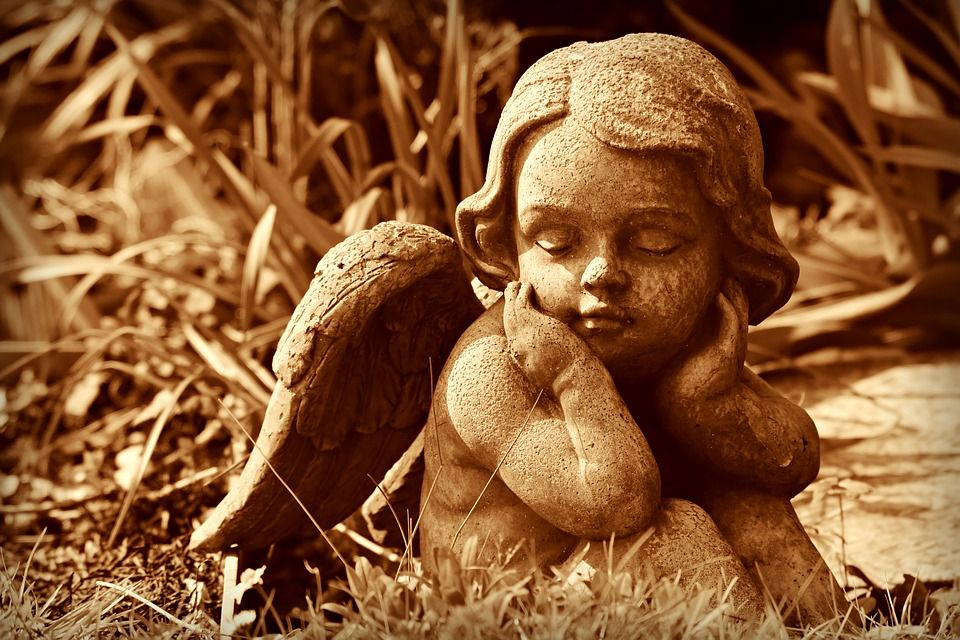 9
[Speaker Notes: K. Mitchas Hodge'as; Apie pomirtinio gyvenimo įsivaizdavimą; Pažinimo ir kultūros žurnalas 11 (2011) 367–389

Žmogaus protas yra linkęs priimti pomirtinio gyvenimo įsitikinimus. Vaikai, vos 4 metų, teigia, kad tam tikros būsenos, ypač psichologinės, tęsiasi ir po mirties. Ši tendencija tęsiasi per pilnametystę ir nepriklausomai nuo religinio susivienijimo. Tiesą sakant, net kai kurie, kurie teigia esantys išnykę (t. Y. Manydami, kad visos psichinės ir fizinės būsenos nutrūksta mirus), netyčia teigia, kad kai kurios psichinės būsenos (pvz., Palikėjas, žinodamas, kad jis mirė) tęsiasi ir po mirties.

Šie atradimai rodo, kad žmogaus protas tinka intuityviai priimti turinio, susijusio su gyvenimu už kapo, įvedimą. Be to, panašu, kad iš šių išvadų išplaukia, jog norint numalšinti teigiamus teiginius apie gyvenimą po mirties, reikia nemažai pažintinių dalykų. Esmė ta, kad žmogaus protas yra linkęs manyti, kad žmonės išgyvena mirtį. Tai, kaip mes įsivaizduojame šį pomirtinį pasaulį, priklauso ir nuo mūsų vaizduotės pažinimo apribojimų, ir nuo išorinių įnašų - ypač kultūros, kurioje esame užauginti.]
Netoli mirties patirtis (NDE)
10
[Speaker Notes: NDE poveikis taip pat gali būti padidėjęs fizinis jautrumas; sumažėjo tolerancija šviesai, alkoholiui ir narkotikams; jausmas, kad smegenys buvo „pakeistos“, kad apimtų daugiau; ir jausmas, kad žmogus dabar naudoja „visas smegenis“, o ne tik mažą dalį.

Naujojoje Zelandijoje gimęs psichiatras dr. Karlas Jansenas tvirtina, kad naudodamas ketaminą atkūrė NDE poveikį ir taip pateikė galimų biologinės patirties įrodymų.
Dešimtojo dešimtmečio daktaras Rickas Strassmanas atliko psichodelinio vaisto dimetiltriptamino (DMT) tyrimus Naujosios Meksikos universitete. Strassmanas išplėtojo teoriją, kad masinis DMT išsiskyrimas iš kankorėžinės liaukos prieš mirtį ar beveik mirtį buvo beveik mirties patirties reiškinio priežastis.
Pasak Engmanno, klinikiškai mirusių žmonių patirtis šalia mirties yra psichopatologiniai simptomai, kuriuos sukelia sunkus smegenų sutrikimas, atsirandantis nutraukus smegenų kraujotaką.]